XQual  Partner  
Program
With XQual Partner program
Deliver services, resell XStudio and reduce your costs 

 3  Opportunities
	VAR : Value Added Reseller
	QPSO : Quality Professional  Services Organization
	SH : Software House
VAR (Value Added Reseller)
Reselling XQual’s solutions: XStudio and its components (XAgent, XCI)

Increasing margin based on volume 
Discount based on recommended price 
30 % minimum
Up to 45 % based on volume

1 free Enterprise License – 10 users for Training and Demo purpose  

Referred as official partner by region in all our communications

Get free latest version and can participate in all beta program
VAR (Value Added Reseller)
Focus on markets and customers you know well

1 to 3 year contract, renewable 

Minimum engagement to resell 50 licenses per Quarter

1 trained technical single point of contact at your side 

You handle 1srt level sales and support calls for your customers

You can always demonstrate the solution
QPSO (Quality Professional Service Organization)
Delivering professional services to end-customers, using XQual’s solutions 

Make margin on high-end services guiding, training, assisting customers on orchestrating and executing their tests

Must be proficient in all fields around testing practices and testing frameworks

XQual may refer customers for services (e.g. training, setups, methodology…) 

70% discounted Enterprise license for up to 10 users  for Training and Demo purposes 

Do not need to resell our solution

No imposed pricing from XQual
QPSO (Quality Professional Service Organization)
Focus on markets and Customers you know well

Extend your practices already acquired using other frameworks

1 year contract – No exclusivity required 

At least 2 juniors led by 1 senior consultant 

You write and promote articles, white papers, case studies that demonstrate best practices using XQual’s solutions
SH (Software House )
Delivering projects for customers, under Time & Material or Fixed Priced engagements using XQual solutions

You reduce your licensing costs and  industrialize your tests deliveries for those projects

67% discounted Enterprise License from 20 to 100 internal Named Users – increasing  till  15 500,00 € for global company license

You do not need to resell our solutions
SH (Software House )
Embed the solution into your offers as if this was your internal solution 

You can rebrand the solution 

1 year or 3 years contract, can be multi-sites, multi-countries 

At least 2 central test leaders trained on XQual solution

1 internal help-desk serving all internal testers and developers   

You can NOT provide SAAS/Cloud service for any end-customers but may allow them to access remotely
You can combine all 3 partnerships if this fits your business and market


Higher engagement levels may entitle to get an exclusive agreement for VAR in some Regions (outside US, EMEA)

XQual engage to not undersale for any customers identified and engaged directly by you
XQual prides itself  in delivering the most flexible, scalable and dependable Test Orchestration Solution. We rely on our partners and customers.
Partner Program

	Simple partnership

	Low Cost engagements

	Enabling High-Margin Services
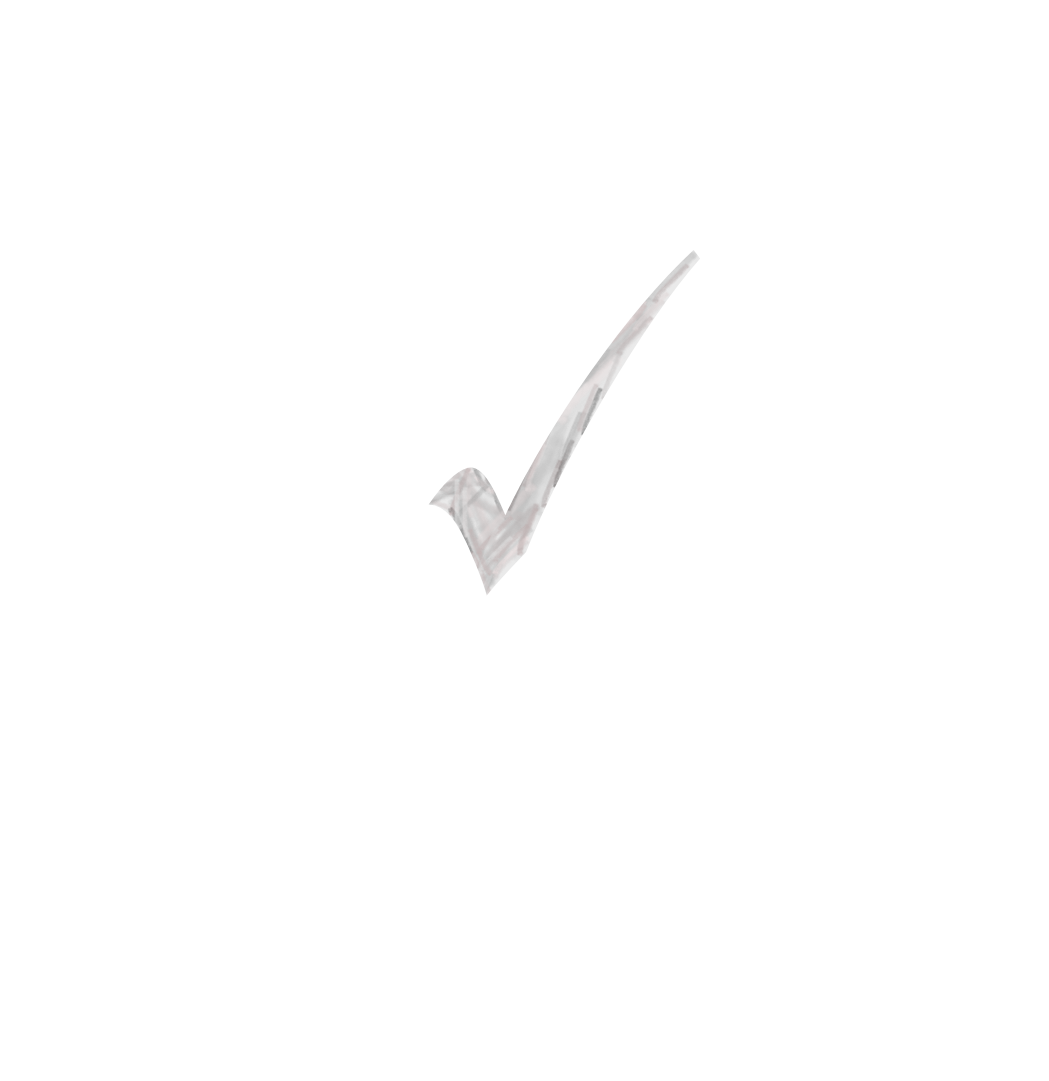 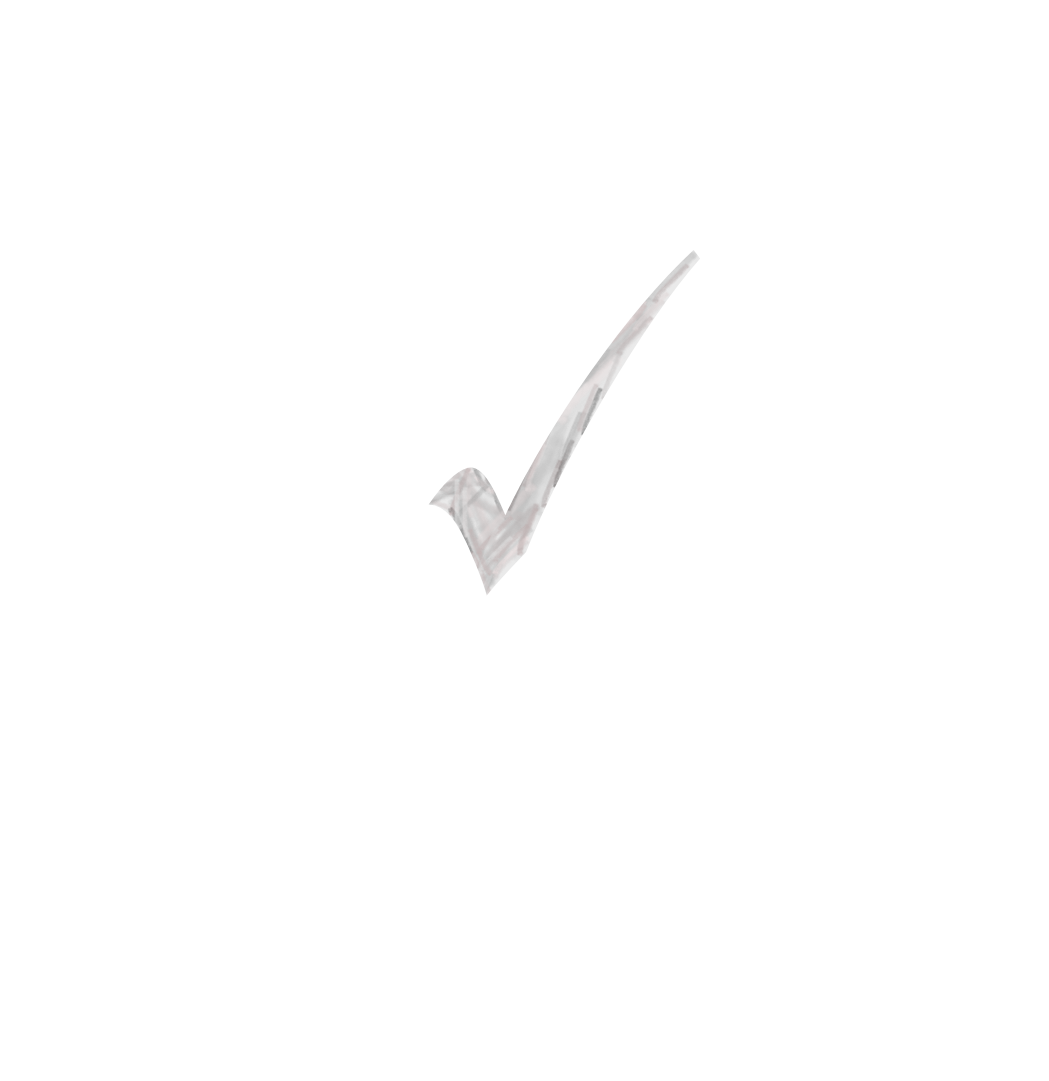 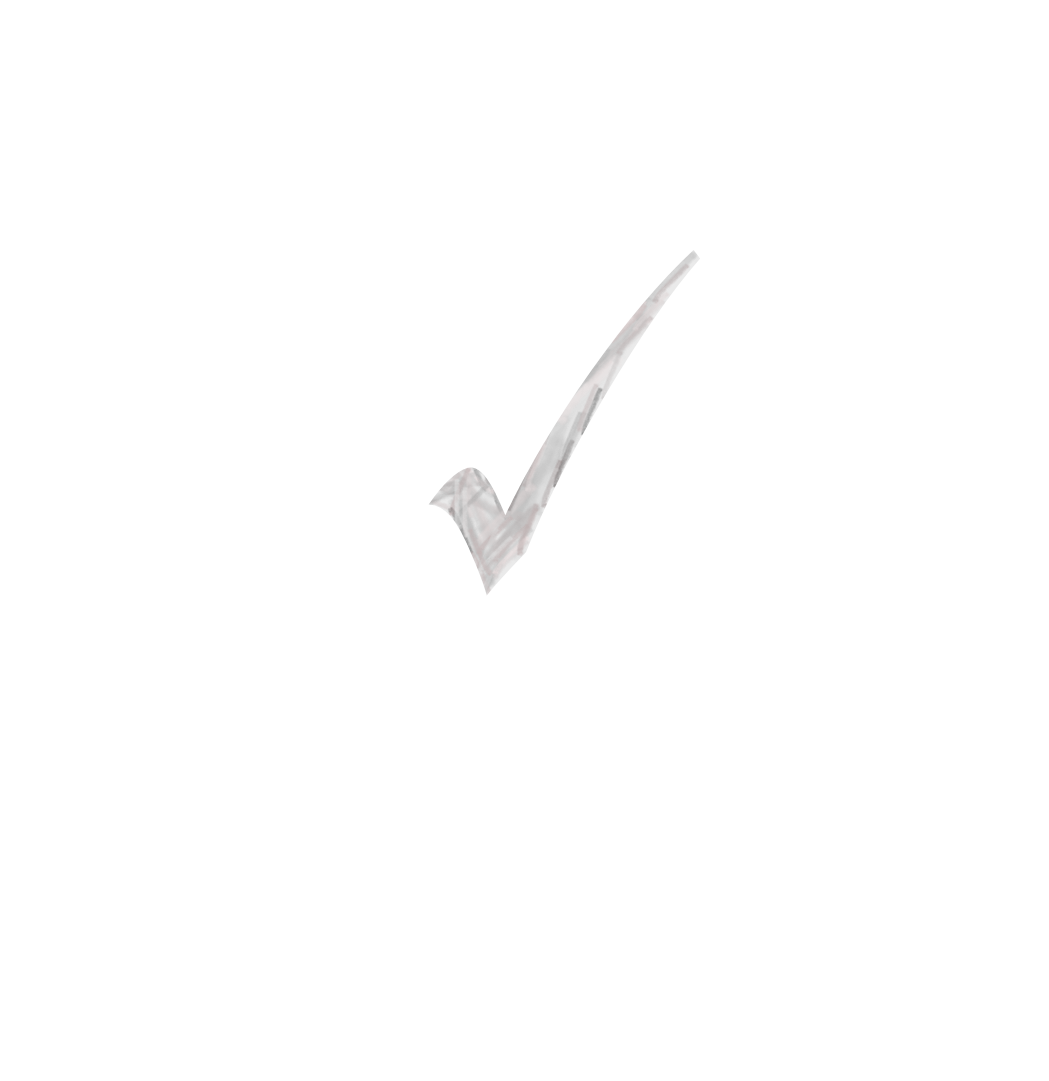 When Quality really matters 

WWW.XQUAL.COM